Fig. 1 Indoor resting density of Anopheles culicifacies in villages without nets and with untreated nets or treated ...
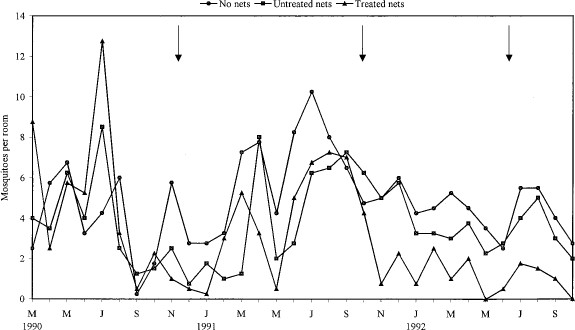 J Med Entomol, Volume 38, Issue 5, 1 September 2001, Pages 613–622, https://doi.org/10.1603/0022-2585-38.5.613
The content of this slide may be subject to copyright: please see the slide notes for details.
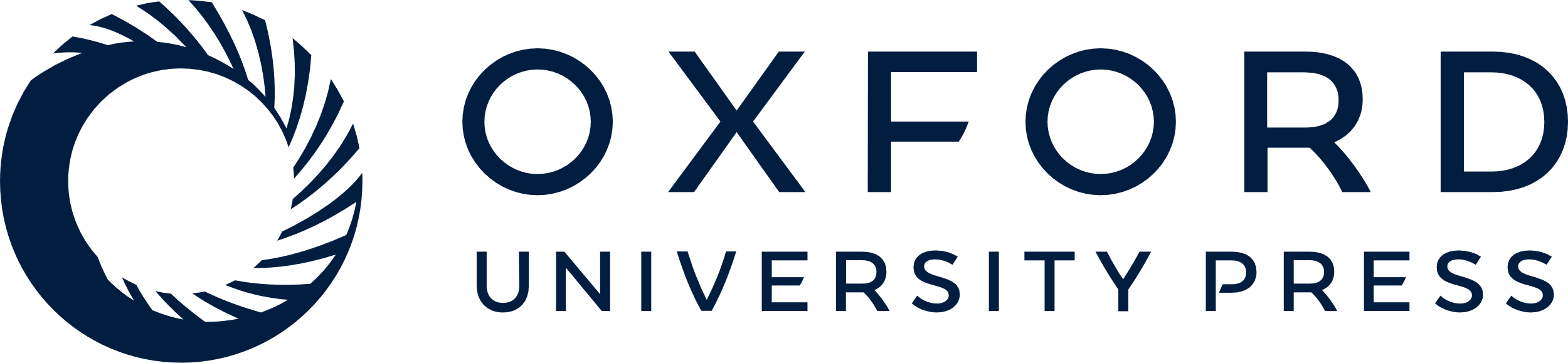 [Speaker Notes: Fig. 1 Indoor resting density of Anopheles culicifacies in villages without nets and with untreated nets or treated nets. Arrows indicate bednet treatment.


Unless provided in the caption above, the following copyright applies to the content of this slide: © 2001 Entomological Society of America]
Fig. 2 Malaria incidence in the villages without nets, with untreated nets or treated nets. November 1989 to October ...
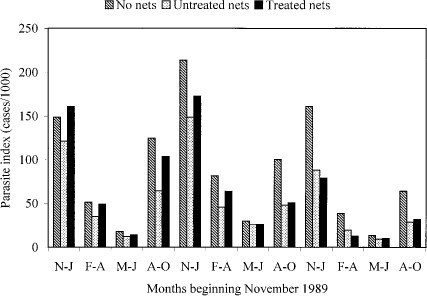 J Med Entomol, Volume 38, Issue 5, 1 September 2001, Pages 613–622, https://doi.org/10.1603/0022-2585-38.5.613
The content of this slide may be subject to copyright: please see the slide notes for details.
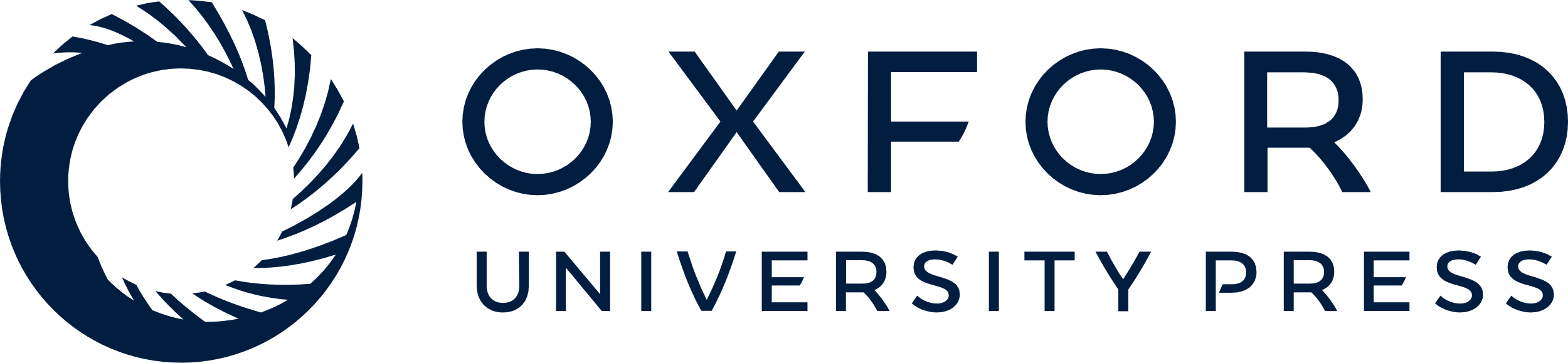 [Speaker Notes: Fig. 2 Malaria incidence in the villages without nets, with untreated nets or treated nets. November 1989 to October 1990 was the baseline period.


Unless provided in the caption above, the following copyright applies to the content of this slide: © 2001 Entomological Society of America]
Fig. 3 Slide positivity rate in villages without nets and with untreated nets or treated nets.
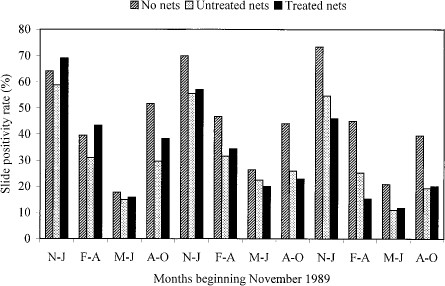 J Med Entomol, Volume 38, Issue 5, 1 September 2001, Pages 613–622, https://doi.org/10.1603/0022-2585-38.5.613
The content of this slide may be subject to copyright: please see the slide notes for details.
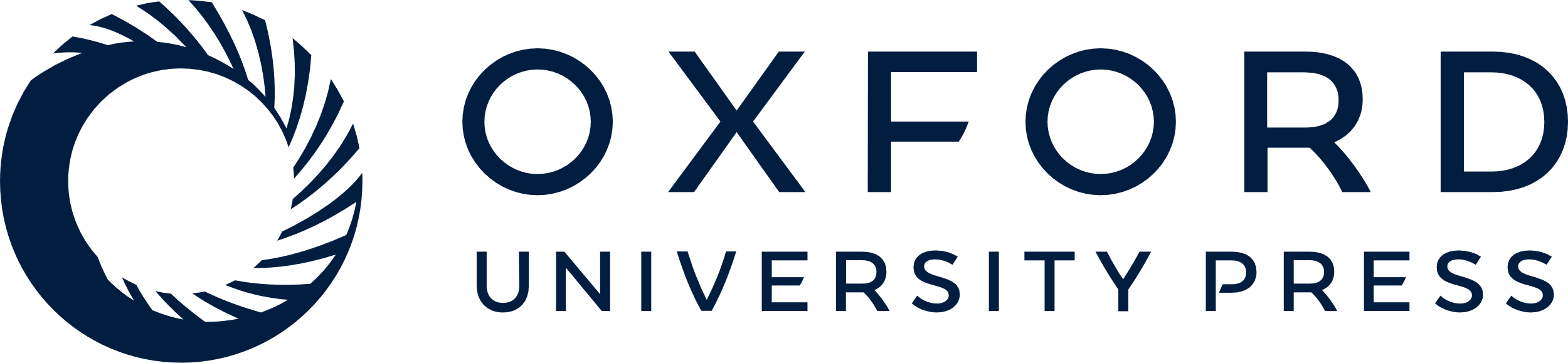 [Speaker Notes: Fig. 3 Slide positivity rate in villages without nets and with untreated nets or treated nets.


Unless provided in the caption above, the following copyright applies to the content of this slide: © 2001 Entomological Society of America]